Тема урока:
Классификация горных пород и  минералов
Цели урока:
8.3.1.5 классифицирует горные породы и минералы по различным признакам
Приём «Верю не верю»
1Самый маленький  материк Африка?                                  2 Казахстан находится в центре Евразийского континента?
3 К крупным формам рельефа относится микроформа?                                 4 К орографии материка относятся котловины и желоба?
5 Сарыарка и Казахский мелкосопочник- это одно и тоже?                                          6 Океанские платформы в рельефе дна имеют равнины,котловины?
7 Казахстан поражает не только своими размерами,но и природными ресурсами?
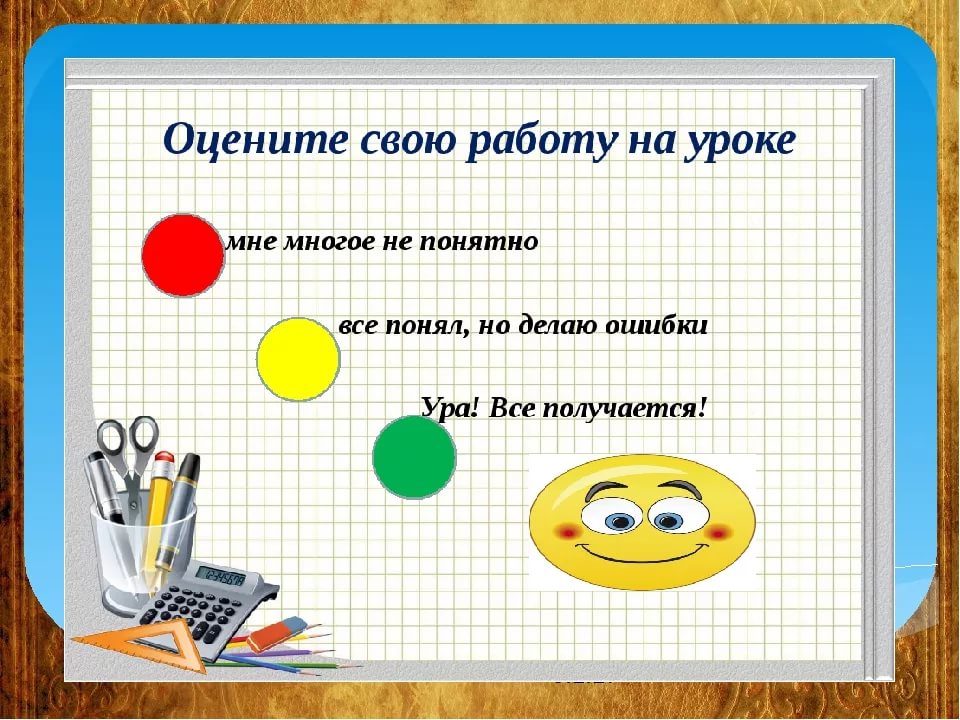 Классификация горных пород по минеральному составу:                                                                                  1Мономинеральные 2Полиминеральные (мрамор,  (гранит, известняк,  базальт,            гранит)                     гнейс)
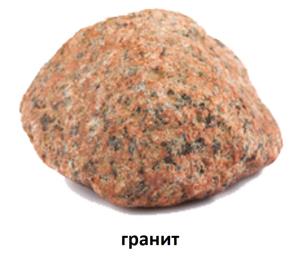 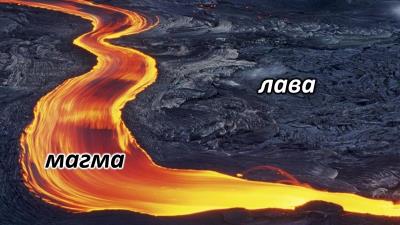 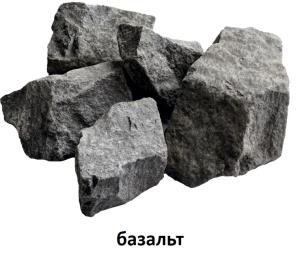 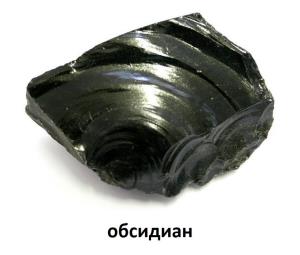 1
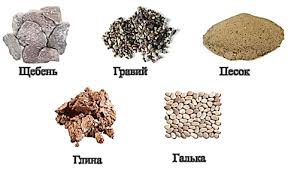 2
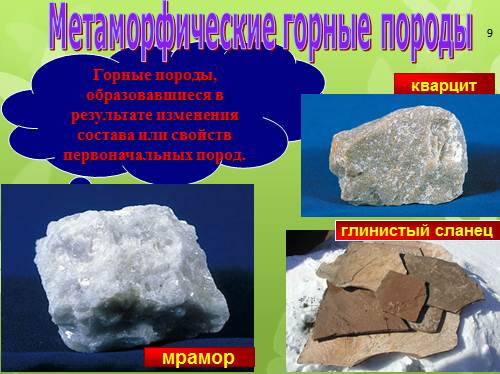 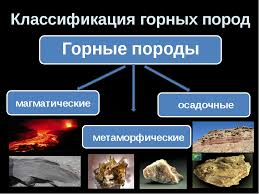 Классификация минералов по химическому составу